Двести двадцать и больше
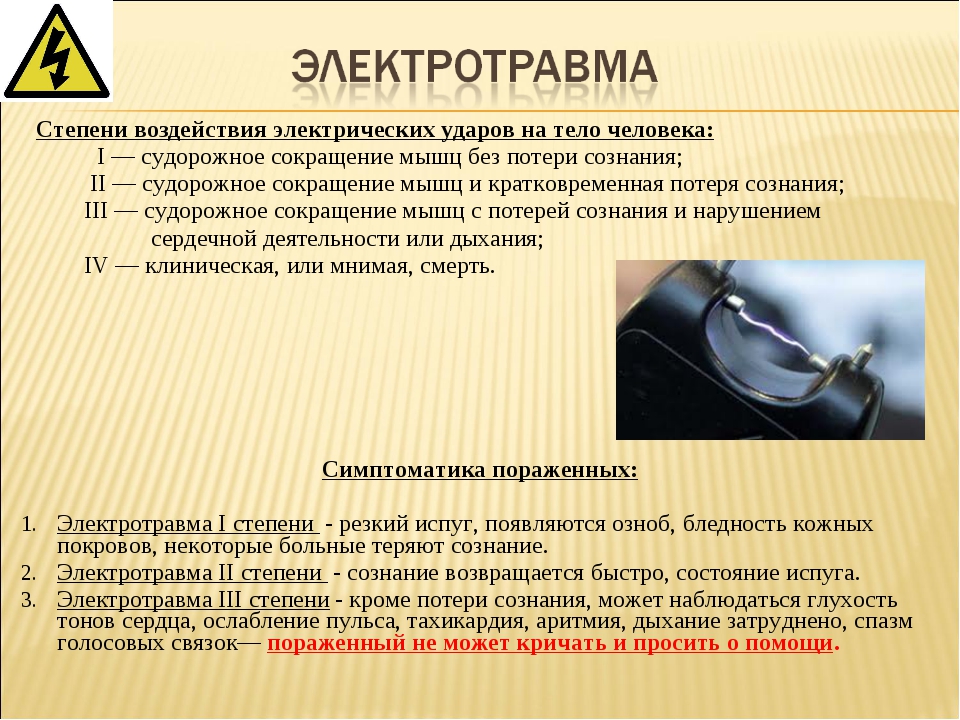 - как помочь ребенку при ударе током?
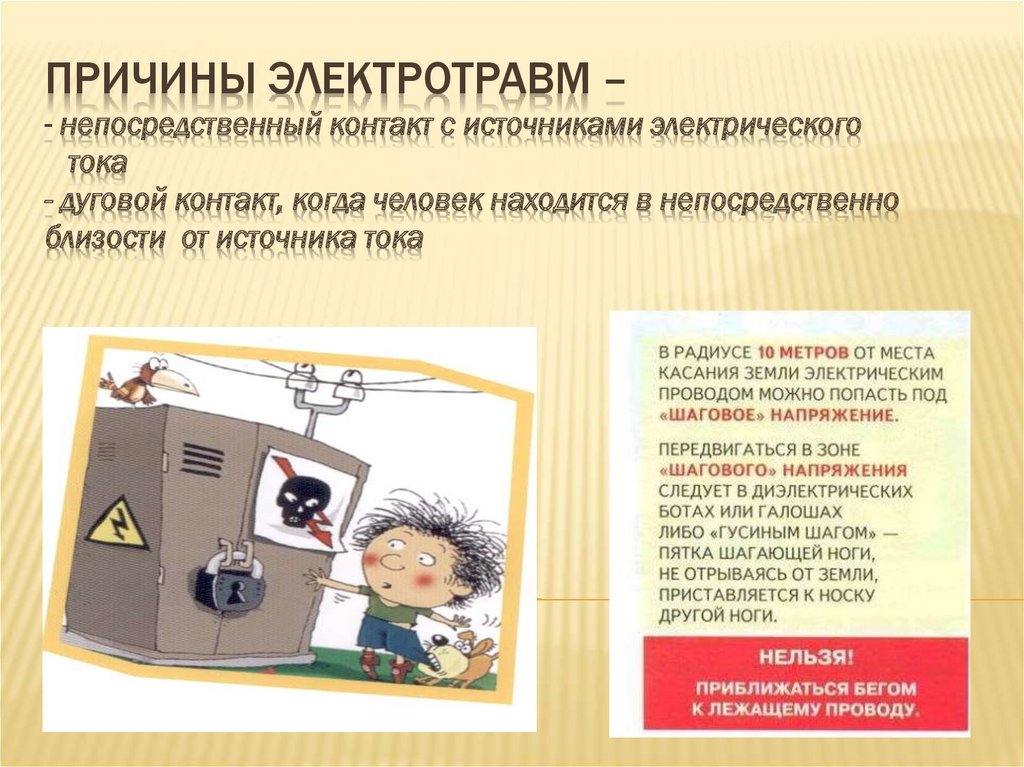 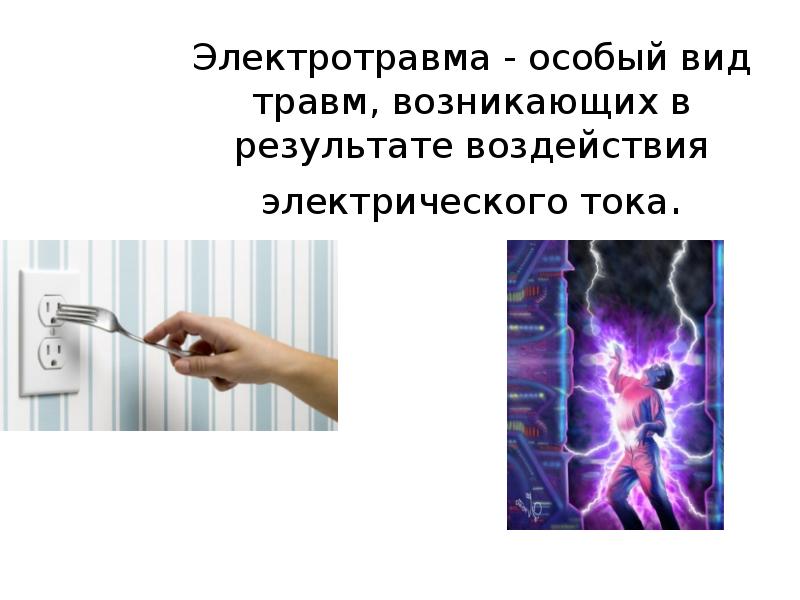 Электротравма –комплекс изменений в организме при воздействии технического или атмосферного электричества.
Факторы, определяющие тяжесть электротравм:
- сила электрического тока;
- напряжение и длительность 	воздействия;
- тип ткани, через которые прошел 	электрический ток;
- общая сопротивляемость организма.
Клинические проявления:
1) Местные симптомы -  «знаки тока»:
небольшие 2-3 см участки сухого некроза;
гиперемии вокруг очага, 
болевых ощущений нет;
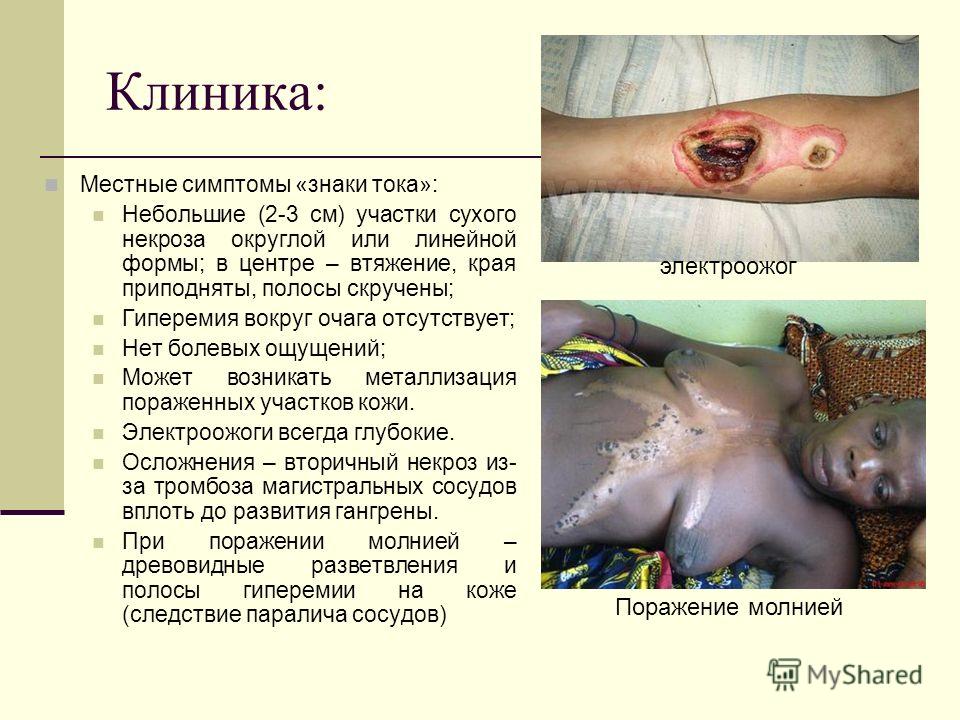 может быть металлизация кожи;
электроожоги всегда глубокие;
при поражении молнией: древовидные разветвления и полосы гиперемии на коже.
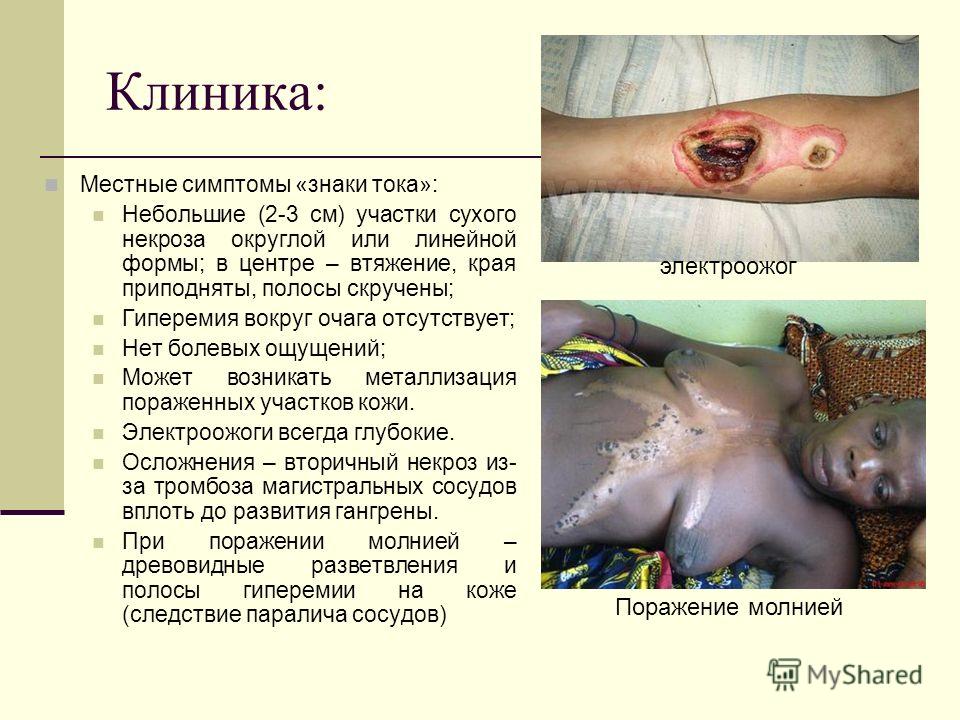 2) Общие симптомы: испуг, бледность кожи, головокружение, судороги различных групп мышц (в т.ч.сердца и диафрагмы), потеря сознания, остановка дыхания и сердцебиения, нарушения ритма сердца.
Знаки тока
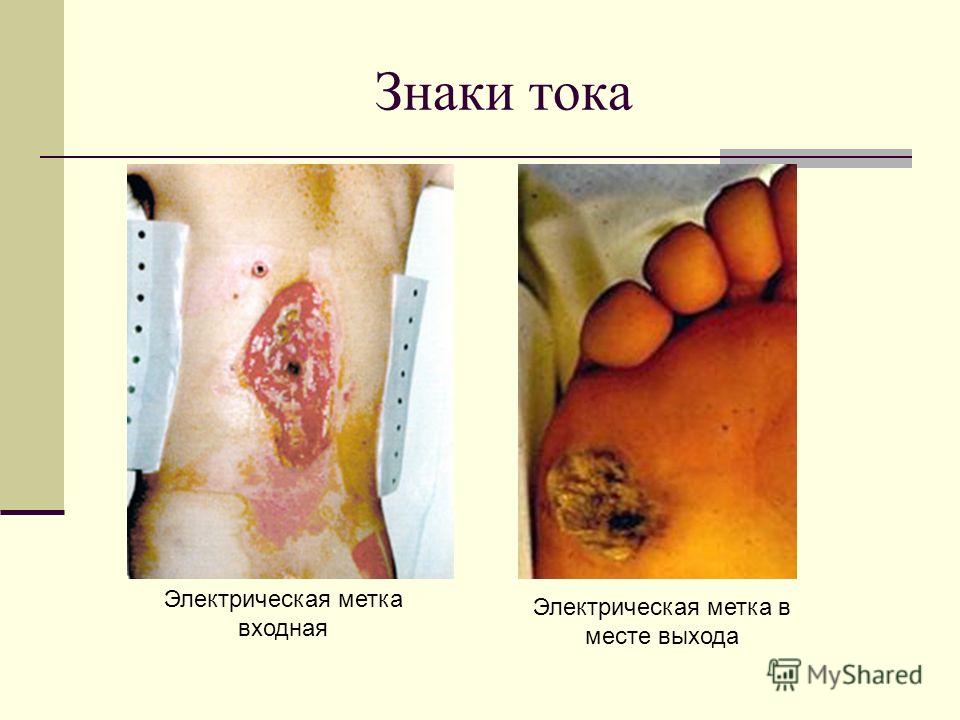 Первая помощь
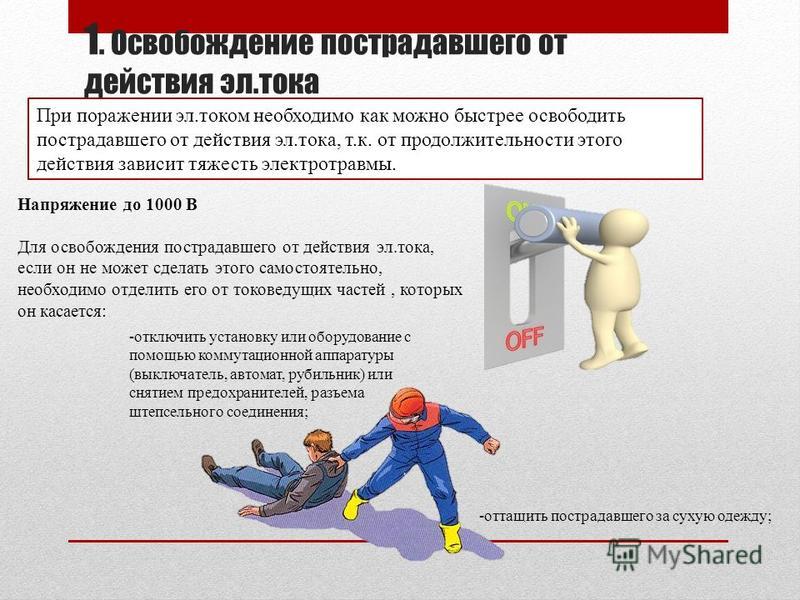 1. Прекратить воздействие тока: больного касаться только после обесточивания электрической сети!
2. При отсутствии сознания, дыхания и сердцебиения – СЛР. Если без сознания, но дыхание и сердцебиение сохранены – боковое положение.
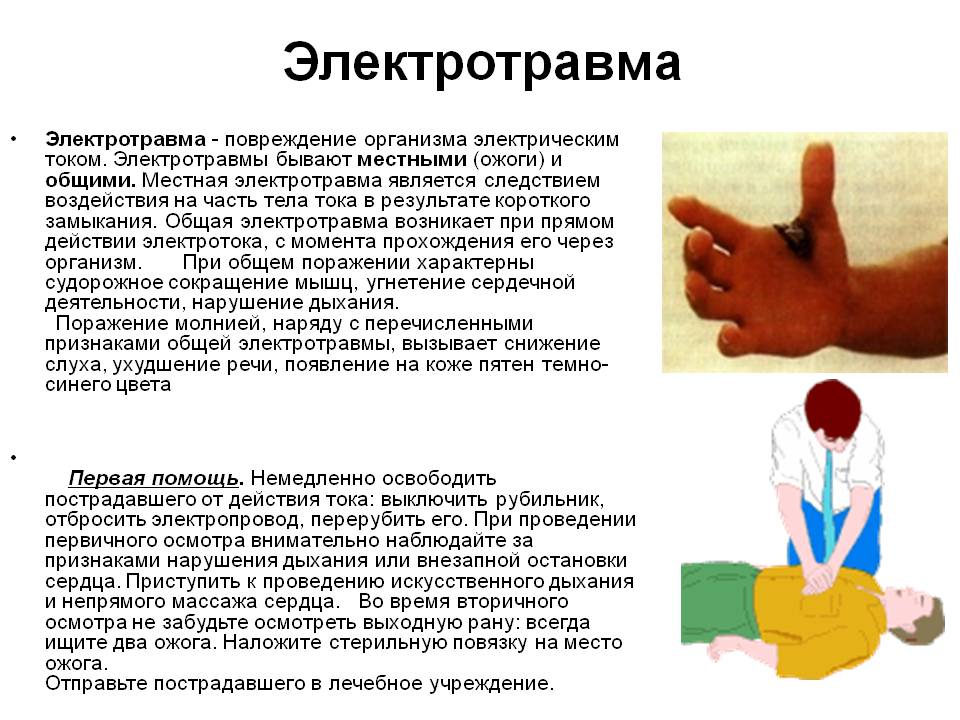 3. Как можно меньше перемещать (нарушение ритма сердца!). 
4. Местные ожоги – охладить водой.
5. Наложить сухие повязки.
6. Контролировать состояние до прибытия сотрудников СМП.
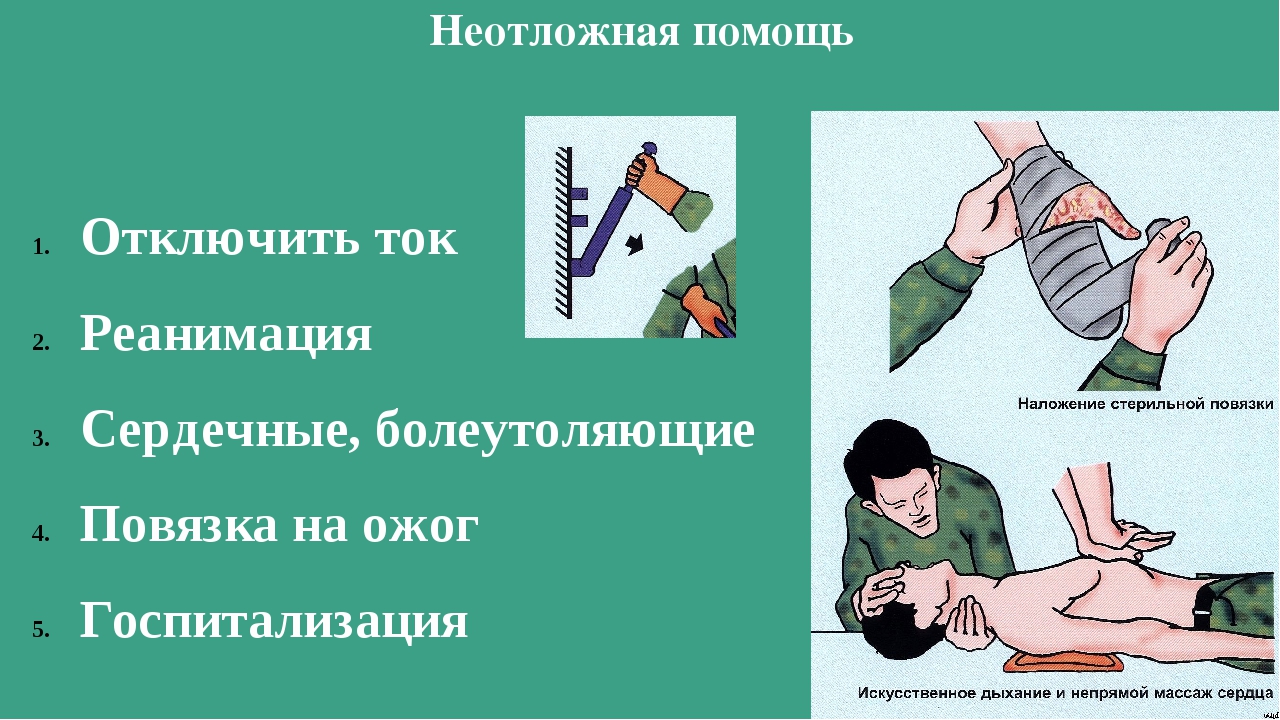 С помощью подручных средств добиваться удаления пострадавшего от токонесущих предметов или же отбрасывать от него провода запрещено!